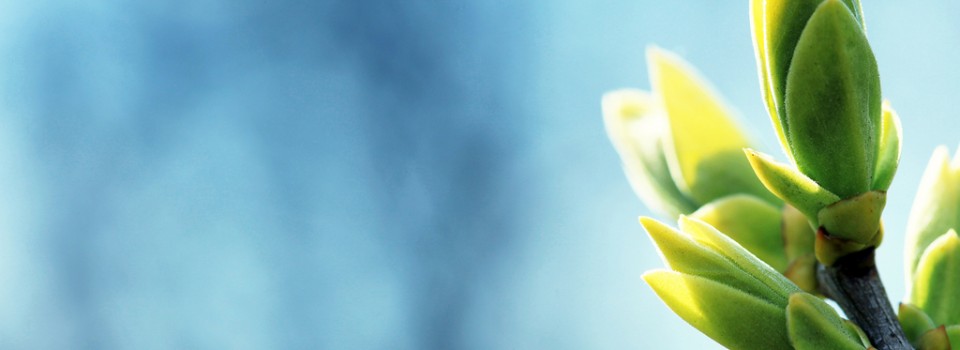 OMICS international
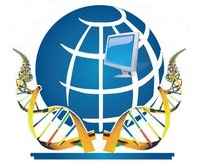 OMICS International through its Open Access Initiative is committed to make genuine and reliable contributions to the scientific community. OMICS International hosts over 700 leading-edge peer reviewed Open Access Journals and organizes over 1000 International Conferences annually all over the world. OMICS International journals have over 10 million readers and the fame and success of the same can be attributed to the strong editorial board which contains over 50000 eminent personalities that ensure a rapid, quality and quick review process. OMICS International signed an agreement with more than 1000 International Societies to make healthcare information Open Access.
Contact us at: contact.omics@omicsonline.org
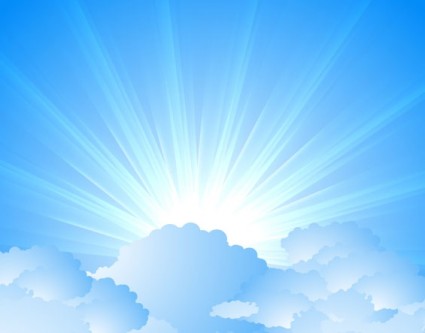 OMICS Journals are welcoming Submissions
OMICS International welcomes submissions that are original and technically so as to serve both the developing world and developed countries in the best possible way.
OMICS Journals  are poised in excellence by publishing high quality research. OMICS International follows an Editorial Manager® System peer review process and boasts of a strong and active editorial board.
Editors and reviewers are experts in their field and provide anonymous, unbiased and detailed reviews of all submissions.
The journal gives the options of multiple language translations for all the articles and all archived articles are available in HTML, XML, PDF and audio formats. Also, all the published articles are archived in repositories and indexing services like DOAJ, CAS, Google Scholar, Scientific Commons, Index Copernicus, EBSCO, HINARI and GALE.
For more details please visit our website: http://omicsonline.org/Submitmanuscript.php
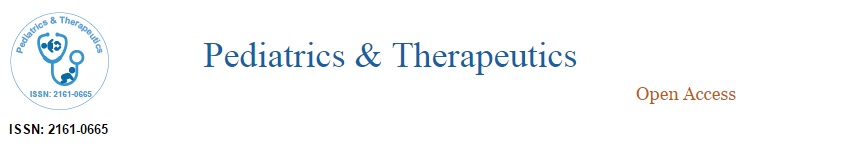 Editor
Pediatrics & Therapeutics
Luigi Mazzone
Division of Child Psychiatry 
Bambino Gesù Hospital
Italy
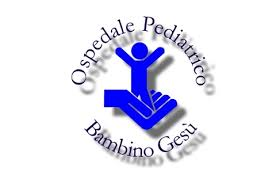 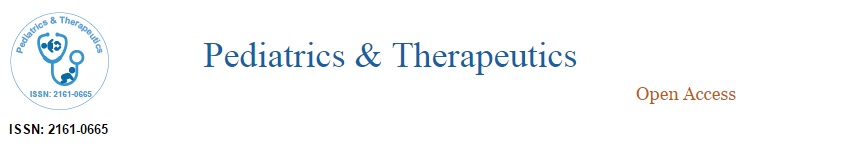 Biography:

Luigi Mazzone completed his academic training in Medicine (marks 110/110 cum laude) in September 1998. From January 1998 to October 2003, he attended the residency program in child neurology and psychiatry at the Department of Paediatrics at the University of Catania, which he completed (marks: 70/70 cum laude) in October 2003. Subsequently, Dr. Mazzone attended the Ph.D. degree program in paediatric science at the University of Catania. After obtaining the Ph.D. degree, he completed his education with two postdoctoral programs abroad.
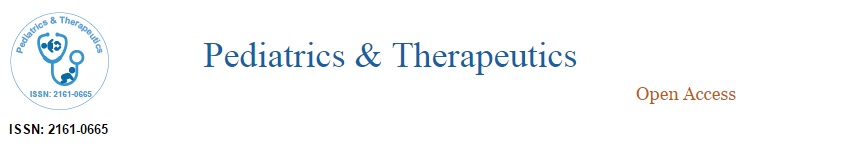 The first one, from September 2005 until September 2006, was a postdoctoral visiting fellowship at the intramural program of the National Institute of Mental Health (NIMH), Bethesda, Md, USA. After that, in September 2006, he was awarded with the “Alexander Bodini” Fellowship at the Italian Academy for Advanced Studies in America at Columbia University, and this gave him the chance to perform his second postdoctoral experience, which lasted from October 2006 until September 2009, at the Paediatric Brain Imaging Laboratory at Columbia University in New York.
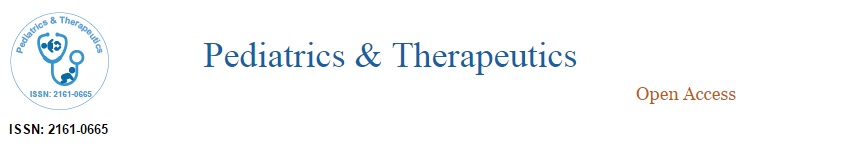 During both periods, at NIMH and at Columbia University, the aim of Dr. Mazzone research was to gain a better understanding of the neurobiological substrates underlying psychiatric disorders such as autism spectrum disorders, ADHD, and Tourette Syndrome, and he tried to improve his knowledge in the field by using functional magnetic resonance imaging. While abroad, and particularly after going back to his home country, and to Sicily, he also continued to coordinate important collaborative projects on autism spectrum disorders, trying to move forward both clinics and research. Author of more than 150 publications in prestigious international scientific journals, he has also been involved in the board organization of important national and international meetings. He is actually working as a Clinical Researcher at the Division of Child Psychiatry at Bambino Gesù Hospital in Vatican, Rome, Italy.
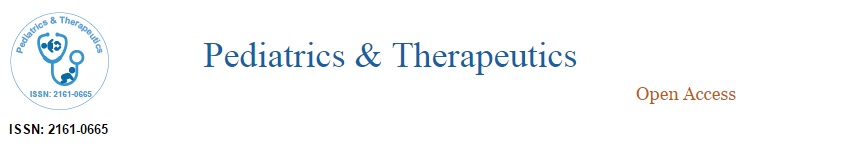 Research Interest:
Pediatrics
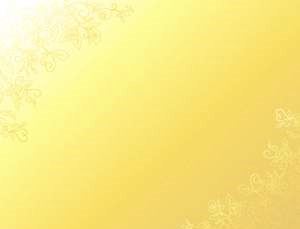 Pediatrics & Therapeutics
Related Journals
Insights in Pediatric Cardiology 
Pediatric Oncology: Open Access
Clinical Pediatrics: Open Access
Pediatric Care
Neonatal and Pediatric Medicine 
Child and Adolescent Behavior
Psychological Abnormalities in Children 
Neonatal Biology 
Interventional Pediatrics & Research
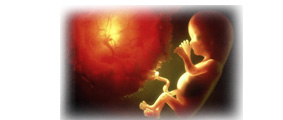 Pediatrics & TherapeuticsRelated Conferences
4th International Conference on Pediatrics
5th World Pediatric Congress
2nd International Conference and Exhibition on Pediatric Cardiology
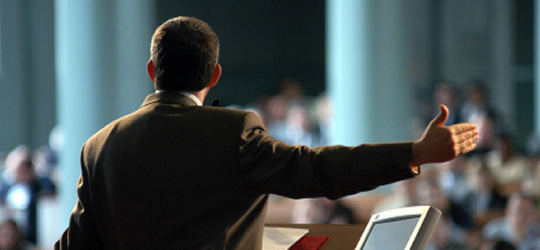 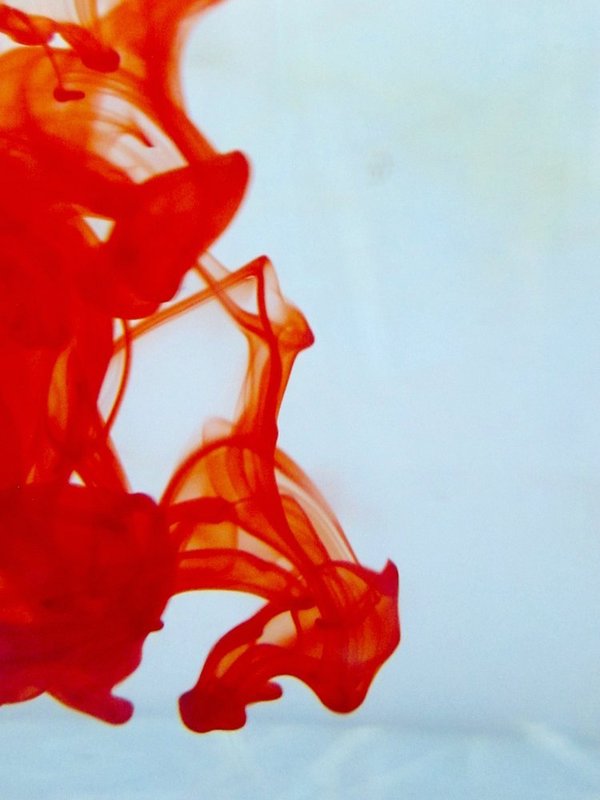 OMICS International Open Access Membership
OMICS International Open Access Membership enables academic and research institutions, funders and corporations to actively encourage open access in scholarly communication and the dissemination of research published by their authors.
For more details and benefits, click on the link below:
http://omicsonline.org/membership.php
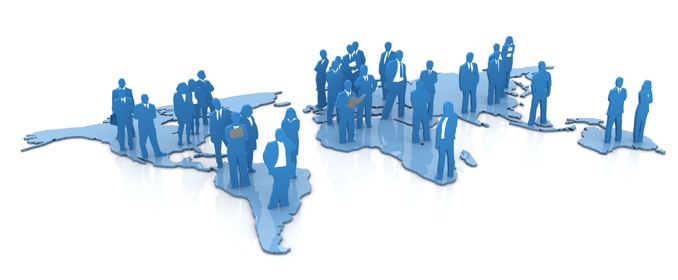